DIMM Observation during Mid-winter using rEmote Facility at Dome Fuji (DOME-F)
2012.1.8
Hirofumi Okita
(Tohoku Univ./NIPR)
Why need the new instrument?
From Okita et al. (in preparation), the seeing at Dome Fuji is,
superposition of two log-normal distribution
have a minimum around 0.7” about 5 p.m.
correlate with the temperatures, but no correlation with other meteorological parameters  
turbulence at Dome Fuji is strongly dominated by the local topography.
We should operate the day-time DIMM observation next campaign, because this follow up checks the seeing variation of the year exist or not.
We should put the new ultrasonic anemometer at same level of the DIMM. New ultrasonic anemometer brings us CT2 which we couldn’t get previous campaign.
If possible, we want to carry out the winter-over DIMM observation at 8m high.
New DIMM (light weight, compact, fully remote operation)
New Ultrasonic anemometer (already have, JARE52 canceled one)
New DIMM
Next JARE54 campaign will access to the Antarctica by DROMELAN aircraft network. We keep in mind the weight and volume of the instrument are the critical for transportation. 
light weight
compact
Furthermore, there are no persons after the end of January in 2013. If we want to get the information during winter, we will have to operate the telescope remotely. 
fully remote operation

Tohoku-DIMM, which was put on the entrance of AIRT40 and was used for seeing measurement in 2010/2011 campaign, is not available because AIRT40 will be used for Infrared observation next campaign.

So, We need a new DIMM for day-time and winter-over operation.
DIMM Observation during Mid-winter using  rEmote Facility (DOME-F)
SBIG ST-i
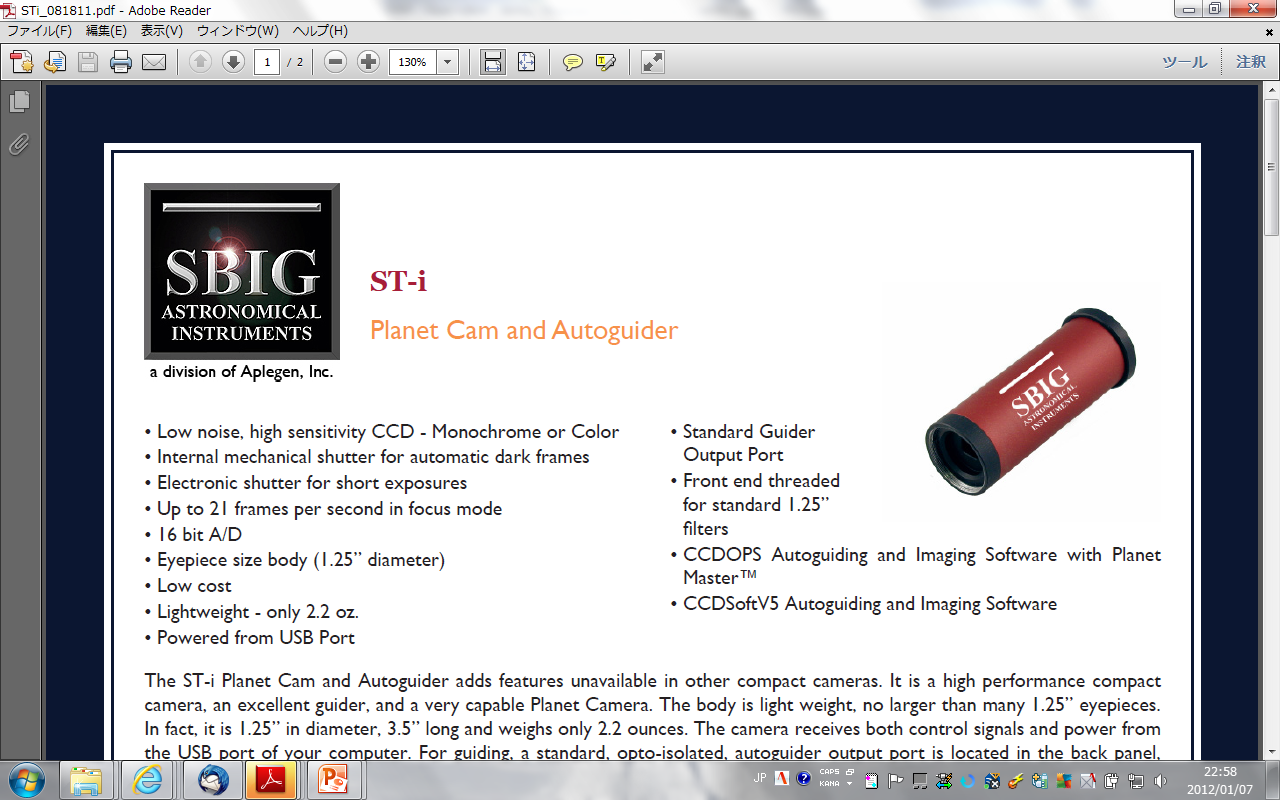 I propose SBIG ST-i as a new DIMM detector.
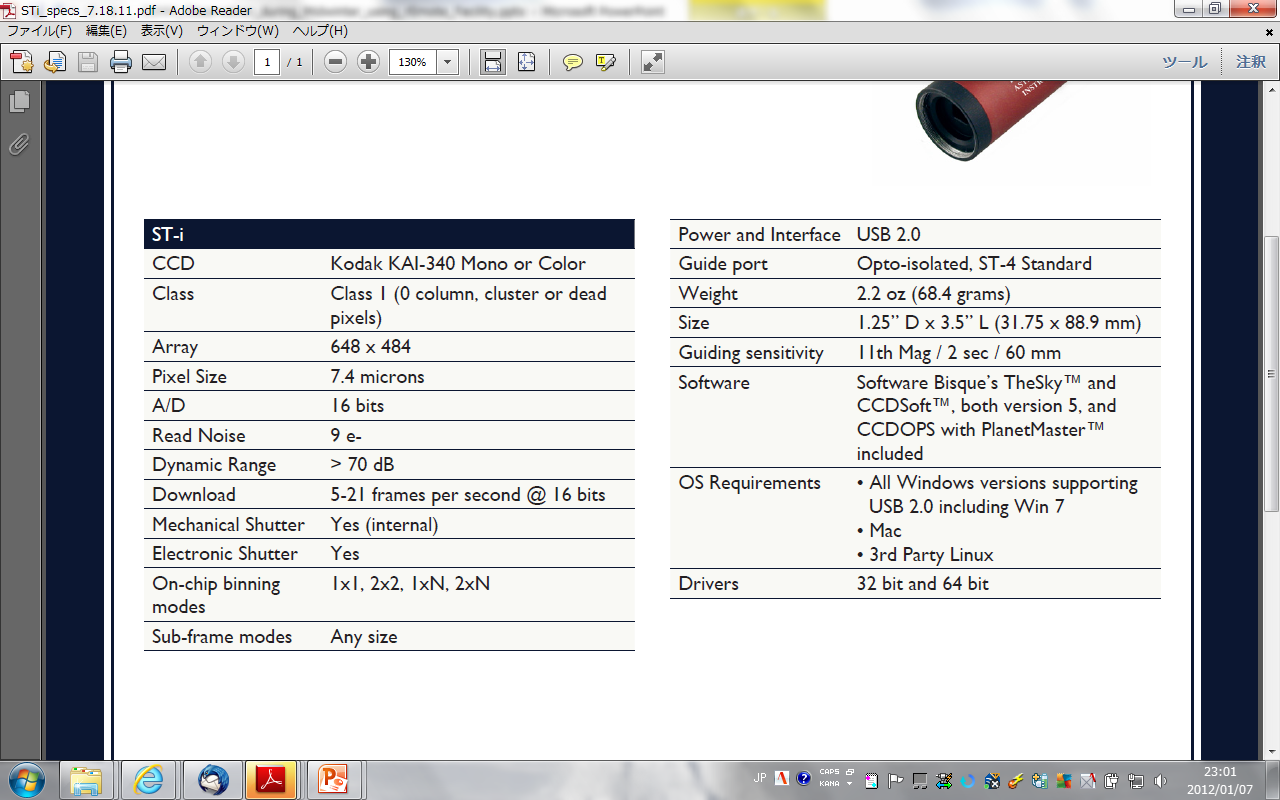 SBIG ST-i
For DIMM observation, at least 1/500sec or less shutter speed is required.
For remote operation, Linux is the best OS. 

The minimum exposure time of ST-i is 1/1000sec.
I already have a technique to control SBIG CCD camera using Linux.

 Furthermore, ST-i has a compact body (1.25” x 3.5”), light weight (68g), and USB bus power drive. 

I will use the wedge prisms which were used by Tohoku DIMM.
I plan to use the “Celestron C8 telescope” (Diameter=200mm, focal length =2,000mm). In this condition, the pixel scale of ST-i is 0.76”/pix, and the field of view (FOV) is also 8.2’ x 6.2’.
Wide FOV finder ST-i
In remote operation, it is difficult to look for and to track the target star. The wide field of view finder is one of the answers for this problem. 
The wide FOV finder is required, 
wide field of view
compact
Linux control.                                           I propose SBIG ST-i Guiding Kit.
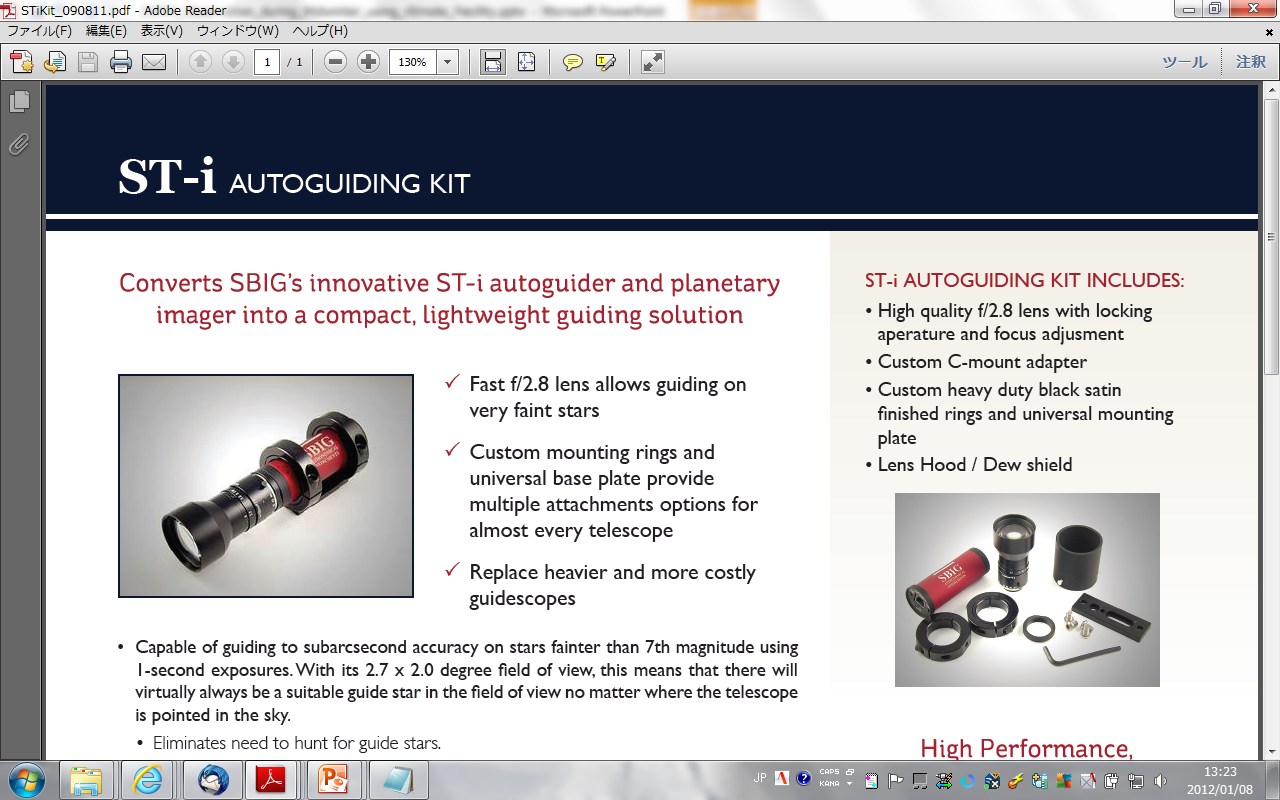 f.l.=100mm F2.8 scope, Pixel scale is 15.6”/pix, and FOV is 2.8d x 2.1d
DOME-F
Moving the telescope
looking for the star (Finder)
looking for the star (C8)
repeat 1 -> 3
Getting the DIMM Images
Detection the star position
Calculate the seeing
transfer the result to JAPAN
G.Kit
ST-i
C8
ST-i
EM-11
USB
PLATO-F
LAN
Linux PC
DC24V
Old / New Comparison